Staying Current with Windows
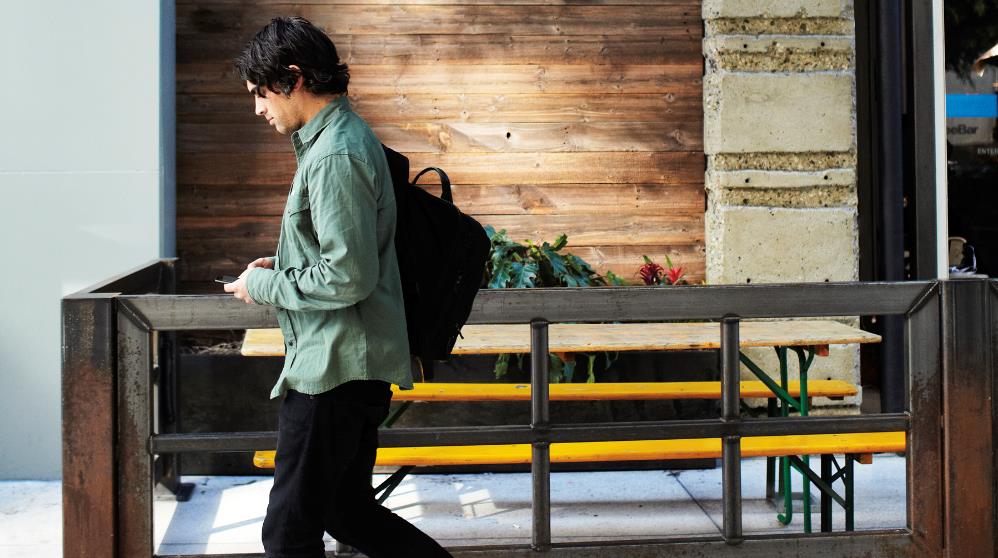 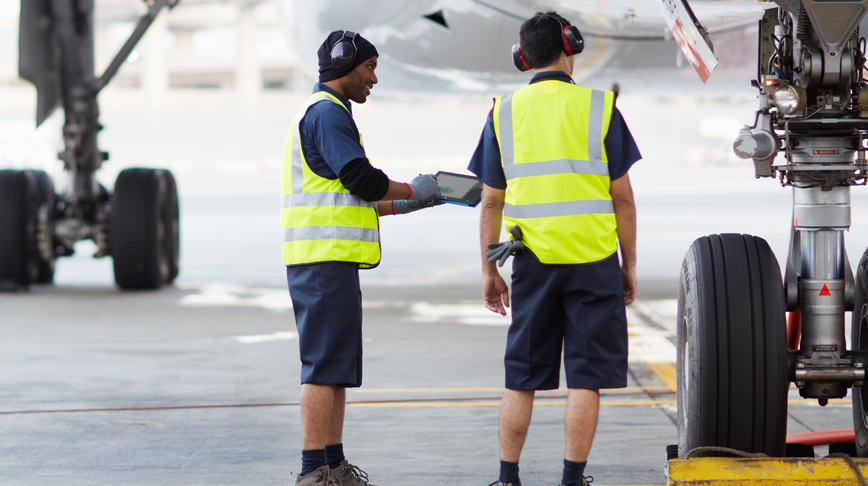 We all know the world is changing…
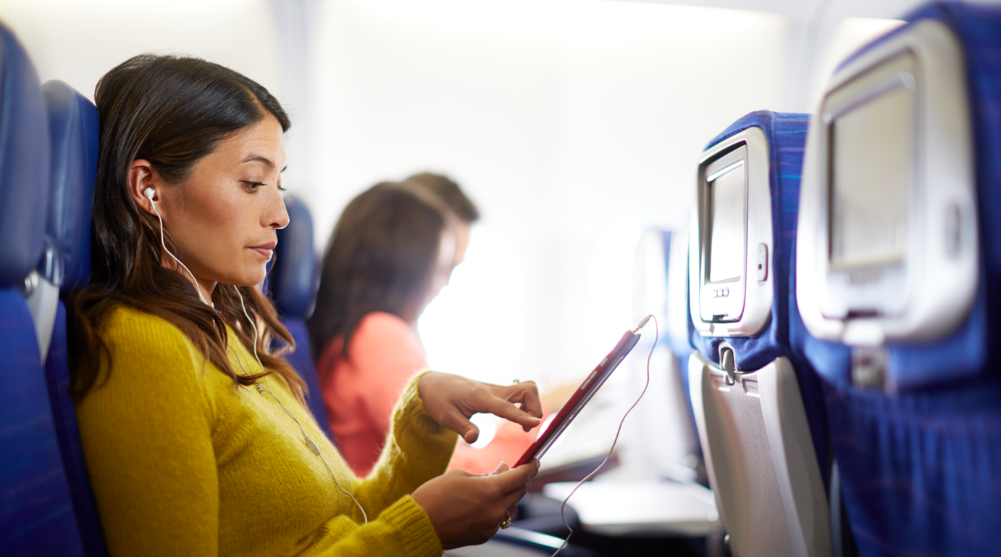 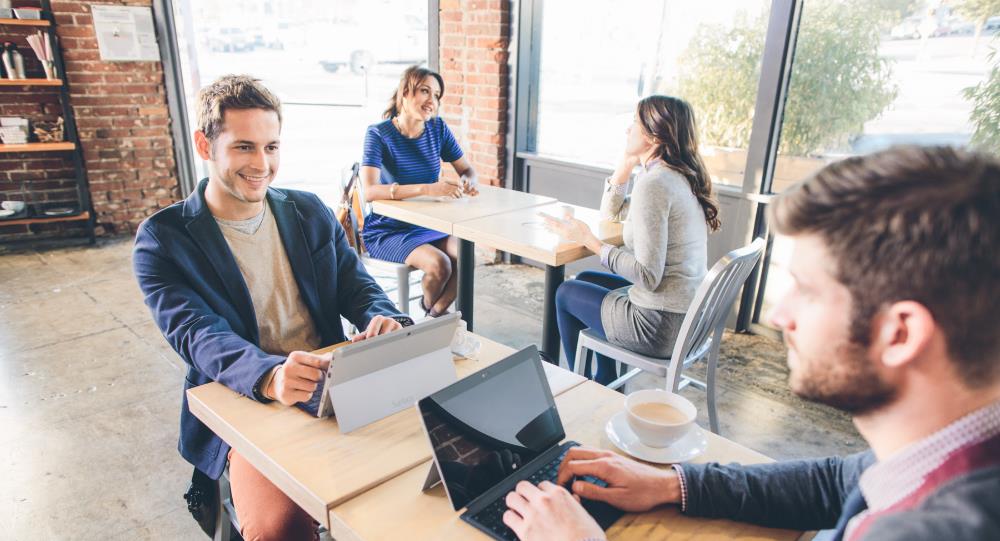 [Speaker Notes: Thank you for giving me the opportunity to share our thinking of how we anticipate servicing Windows starting with our next release. Before we dig in, I want to share with you that we have had our senior engineering and marketing leaders spend the last 6 months actively listening to customer feedback and needs for deploying and managing Windows. 
 
 The feedback is clear. The world is changing and rapid innovation requires a new and yet balanced approach to how deliver our products to our customers.

We aspire to ship our products in a way that actively takes in customer feedback in a timely manner while being transparent and reliable vendors to our customers.]
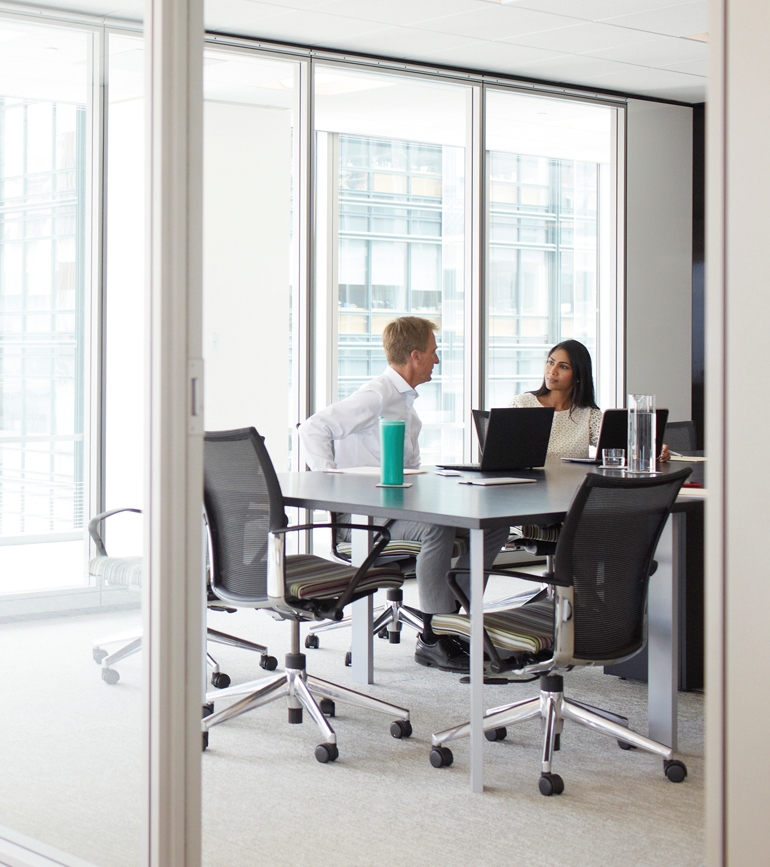 What we are hearing from you about adoption challenges:
Upgrades may break apps
We need sufficient time to test 
Our key software vendors need time to test & issue statements of support
We need more notification to plan 
Too many interdependencies across versions and editions for your different products
Deployments are complex and expensive
Security vulnerabilities a concern; we need help
[Speaker Notes: Customer feedback is clear – Microsoft upgrades may break over time, sufficient time to test is necessary, and overall their product innovation should provide enough value to offset migration and deployment costs.]
This is what we hear your adoption needs are:
CONTROL
AGILITY
DVD
Parallel
PCMCIA
Access to new technology
Microsoft to quickly implement your feedback
Transparency on the roadmap 
Enterprise-grade capabilities to help you address the latest trends in the market
Flexibility for mixed environments
Stability
Fewer upgrades 
Long support lifecycle
Ample time to test and certify 
Predictability
ISVs’ statement of Support
TENSION
Agili
Delivering Windows as a service
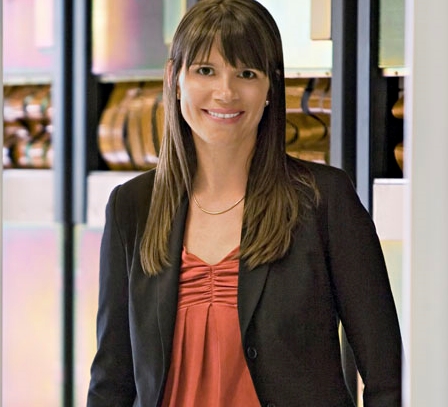 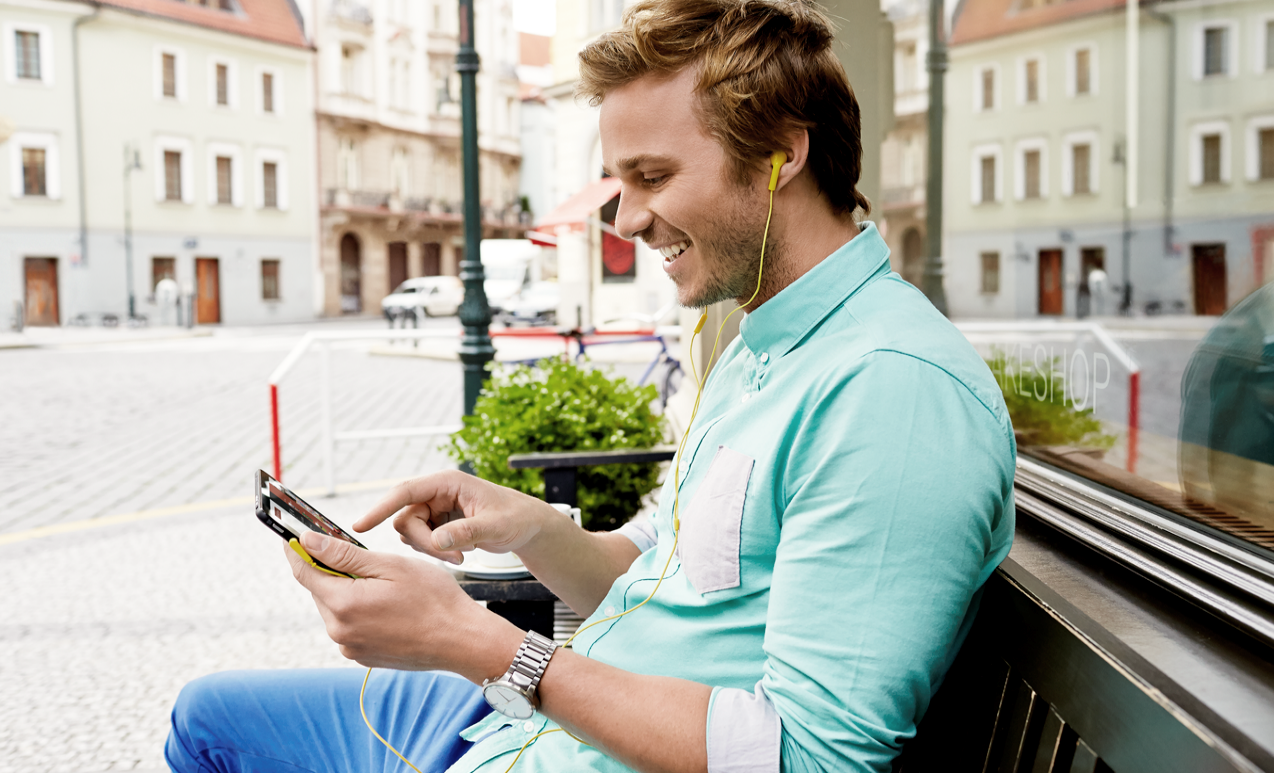 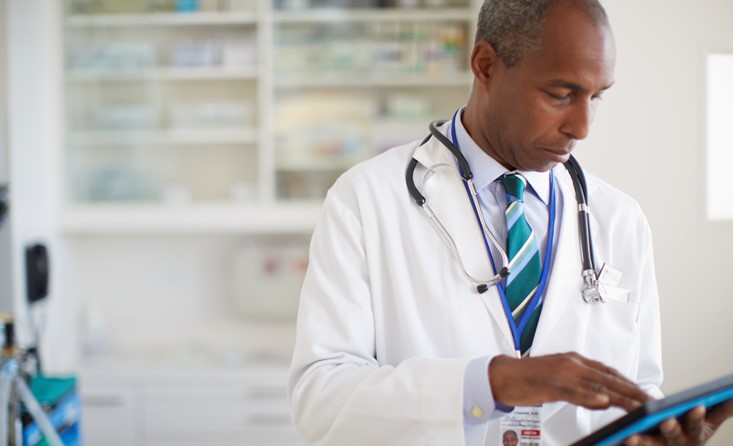 Consumer devices
Business users
Special systems
Updates installed via Windows Update as they arrive
Keeping hundreds of millions of consumers up to date 
Large and diverse user base helps drive quality of the OS updates
BYOD devices are up to date & secure
Caught in the middle?
Examples: Air Traffic Control, Emergency Rooms
No new functionality on long term servicing branch 
Regular security updates 
Control with WSUS
[Speaker Notes: Many consumers today expect their devices to receive ongoing feature updates without having to take an action. However, Microsoft understands that businesses require more control in how updates are delivered, and at what pace.
For example, systems powering hospital emergency rooms, air traffic control towers, financial trading systems, factory floors, just to name a few, may need very strict change management policies, for prolonged periods of time. To support Windows 10 devices in these mission critical customer environments Microsoft will provide Long Term Servicing branches at the appropriate time intervals. On these branches, customer devices will receive the level of enterprise support expected for the mission critical systems, keeping systems more secure with the latest security and critical updates, while minimizing change by not delivering new features for the duration of mainstream (five years) and extended support (five years). On Long Term Servicing branches, customers will have the flexibility to deliver security updates and fixes via Windows Server Update Services (WSUS) which allows full control over the internal distribution of updates using existing management solutions such as System Center Configuration Manager or to receive these updates automatically via Windows Update.
Microsoft also learned from customers that while having control of mission critical environments is important; they also have many end user devices that are not necessarily mission-critical. Managing those devices as mission critical systems results in significant, unnecessary costs and complexity, while additionally depriving business users of access to the latest functionality. Many IT organizations have told Microsoft they would like to get out of the business of managing end-user devices. They are looking for ways to keep devices up to-date with more discretion than simply treating them the same way they treat consumer devices.]
How should you treat your business users?
Consumer Devices
Special Systems
Updates are installed as they arrive
Updates haven't been to the broad market yet;
You haven’t had time to plan and test 
This may be a way to embrace consumerization, BUT….
Is this the best solution for your users’ machines?
This is how you treat many devices today

It is expensive 
Your users are not getting access to the latest features
Your competitors may be getting ahead with more advanced devices for their users
[Speaker Notes: Today, many of you treat your business users as they are operating on a mission critical system – but is that absolutely necessary? 
It is expensive for your business
Your users aren’t getting access to the latest technology which can put you at a disadvantage with your competitors
You are in control but your users are either asking or already bringing in their own devices into the workplace which reduces your control and increases security risks.
[BUILD the slide]
However, many of you have said that you aren’t able to treat your business workers as pure consumers either.
With updates getting installed on consumer devices on day 1, you give up any control of user devices and updates haven’t been to the broad market yet so they haven’t been tested widely. 
So you are embracing consumerization but is that the best way?]
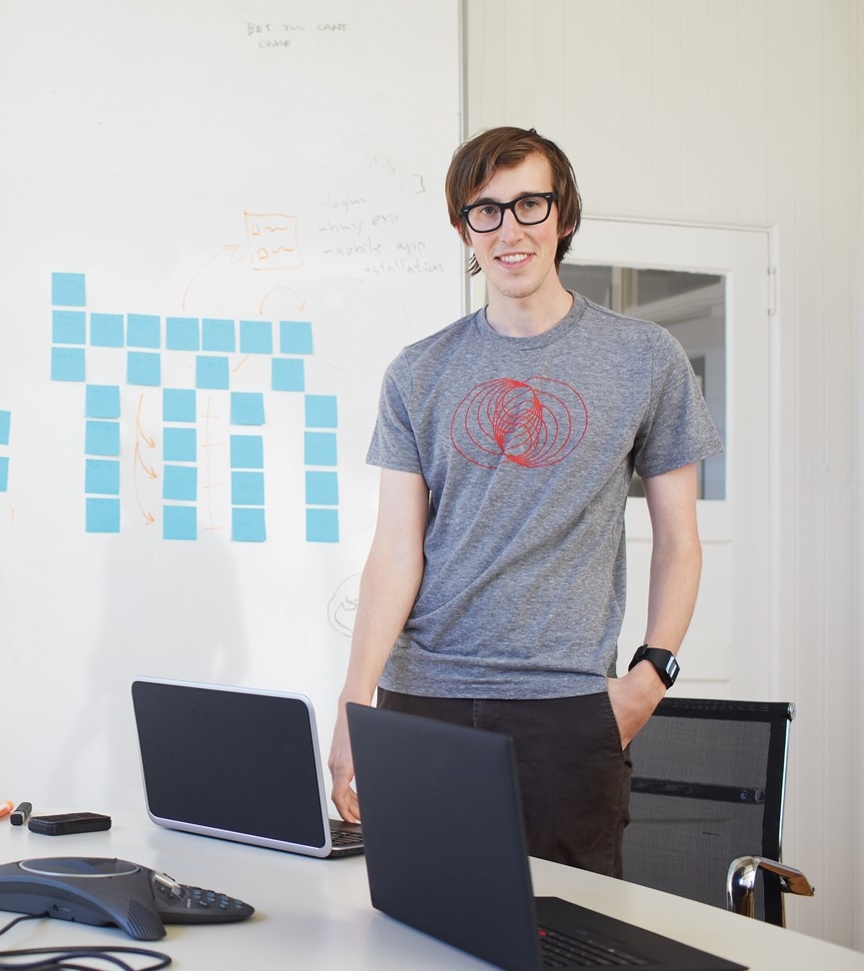 Treat them as the professionals they are
Update their devices after features are validated in the market 
Your organization gets access to the latest technology and value sooner
You have time to plan and test the updates after they have been released to the broad market
Deploy via Windows Update for Business
[Speaker Notes: To that end, Microsoft is introducing a new approach for business customers, which they are referring to as the Current branch for Business. By putting devices on the Current branch for Business, enterprises will be able to receive feature updates after their quality and application compatibility has been assessed in the consumer market, while continuing to receive security updates on a regular basis. This gives IT departments’ time to start validating updates in their environments the day changes are shipped broadly to consumers, or in some cases earlier, if they have users enrolled in the Windows Insider Program. By the time Current branch for Business machines are updated, the changes will have been validated by millions of Insiders, consumers and customers’ internal test processes for several months, allowing updates to be deployed with this increased assurance of validation. Enterprises will be able to decide if they want to receive updates automatically via Windows Update, or via WSUS to have control through management tools over how the updates are distributed in their environments.
Businesses choosing to take advantage of connecting end user machines to Windows Update may experience a reduction in management costs, quicker access to security updates and critical fixes and access to the latest innovation from Microsoft on an ongoing basis. 
Customers can consume these updates through Windows Update for Business as well as through WSUS.]
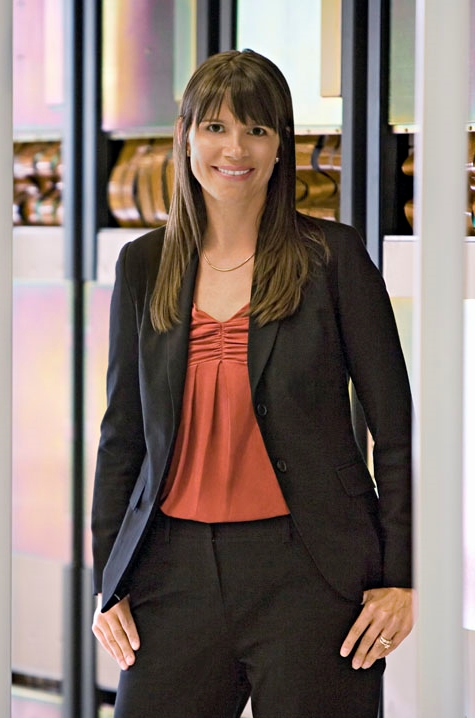 Introducing Windows Update for Business
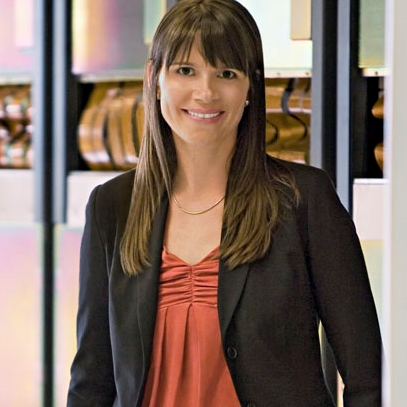 Keeping devices secure and up-to-date
Reducing device management costs
Quick access to latest security updates
Capabilities
Time to test and validate feature updates 
Ability to create internal deployment groups
Maintenance windows to align with business rhythm
Peer to peer delivery to optimize for bandwidth
Integration with your existing tools like System Center
Access to Current branch and Current branch for Business
[Speaker Notes: Balancing Agility  and Control
You  choose the right mix for you  
More secure 
Access to security updates  and fixes as they are released 
Reducing management costs 
Defragmenting your installed base
Get out of managing your user devices
Up to date with the latest innovation]
Market driven quality: external and internal
Current Branch for Business
Engineering Builds
Broad Microsoft Internal Validation
Windows
Insider Preview Branch
Current Branch
Contoso Internal Ring 4
Hundreds of millions
Contoso Internal Ring 3
Several Million
Contoso Internal Ring 2
10’s of thousands
Contoso Internal Ring1
Time
*Conceptual illustration only
[Speaker Notes: With Windows 10, Microsoft has reengineered the way they deliver product which culminated in the introduction of Windows Insider Program. As part of their new approach to building and delivering Windows 10 to customers, Microsoft wants to make sure to get feedback in real-time as the development process is ongoing. Members of the Windows Insider community play an active role in helping build Windows 10 and are among the first to see new stuff. They automatically receive new builds as they are released with the latest features Microsoft is experimenting with. 
With Windows Insider Program, Microsoft has recruited millions of people who are excited to see early code and provide feedback. After that is done (via limited external flights and broad external flights), the features are released to the broad consumer market. 
At this point, the features have been through hundreds of millions of users who have used these features and that enterprises have had a chance to see and test run in their environments. After that process is complete, these feature updates are ready for enterprise deployments. 
With Windows Update for Business, customers will also be able to replicate what Microsoft has done, but internally. Customers will be able to set up their own Enterprise “rings” and assign devices to these rings in order to stage deployment to address their needs.]
Windows 10 Software Update Options
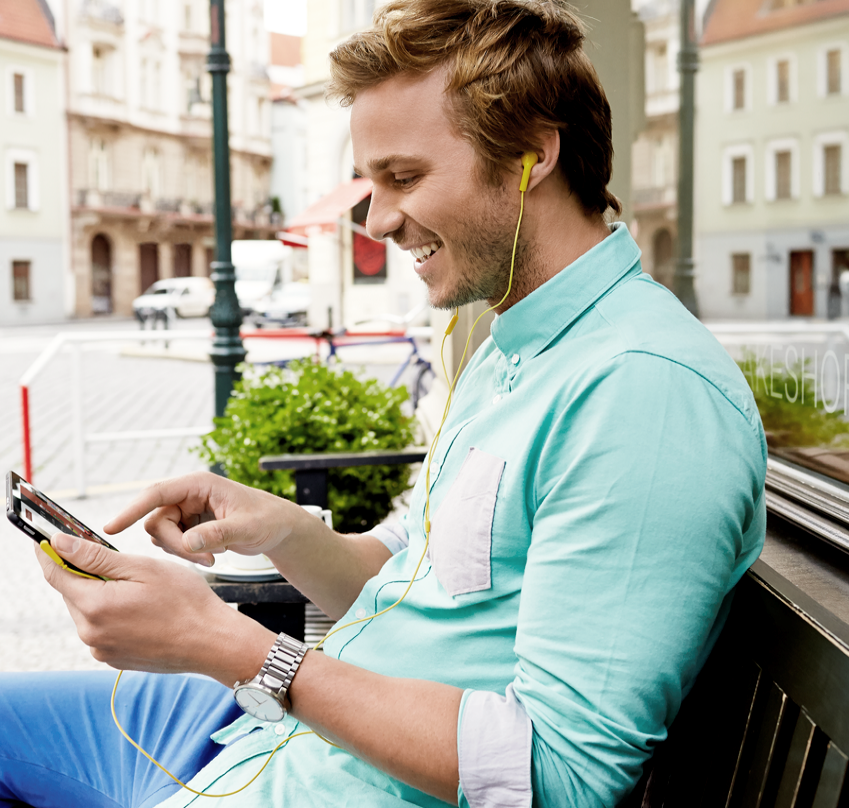 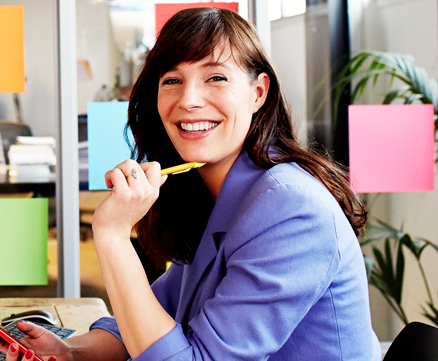 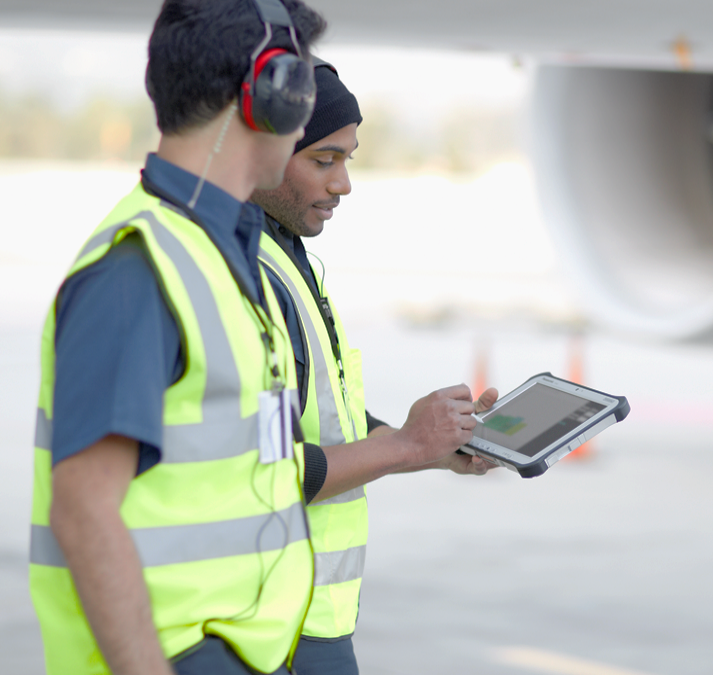 Special Systems
Consumer Devices
Business Users Devices
Windows Update
Windows Update for Business
Windows Server Update Services (WSUS)
Integration with existing management infrastructure (ex. System Center Configuration Manager)
[Speaker Notes: So customers have an additional choice when it comes to Windows 10 Software Update Options:

Windows Update for Consumer devices (running Home)
Windows Update for Business for business user devices (running Pro and higher) 
WSUS for Special Systems

These solutions should integrate with existing management infrastructure (ex. System Center Configuration Manager) as well.]
Customer journey
Ongoing engineering development
Windows Insider Preview Branch
Current Branch
Current Branch for Business
Feedback and asks
Specific feature and performance feedback
Application compatibility validation
Deploy to appropriate audiences via WU for Business
Test and prepare for broad deployment
Stage broad deployment via WU for Business
Long Term Servicing Branch
Deploy for mission critical systems via WSUS
[Speaker Notes: Instructions on this slide: Please downplay the role of Long Term Servicing Branch. 

With Windows 10, we Microsoft have has reengineered the way we they deliver product which culminated in the introduction of Windows Insider Program. As part of our new their approach to building and delivering Windows 10 to customers, Microsoft wants to make sure to get feedback in real-time as the development process is ongoing. Members of the Windows Insider community play an active role in helping build Windows 10 and are among the first to see new stuff. They automatically receive new builds as they are released with the latest features Microsoft is experimenting with.  
During the Windows Insider phase, Microsoft would like to receive specific feature and performance feedback as well as for customer to go through application compatibility validation. 
Once the feature updates are declared ready for general consumption and are released to Current Branch, customers should consider deploying to appropriate audiences via WU for Business, as well as test and prepare for broad deployment. 
At this point, the features have been through hundreds of millions of users who have used these features and that enterprises have had a chance to see and test run in their environments. After that process is complete, these feature updates are ready for enterprise deployments.  
Once a feature upgrade is declared ready for business, customers should stage broad deployment via WU for Business or other management tools. 
Lastly, for customers who have special systems that need to be tightly controlled and excluded from any feature upgrades and innovation, IT should deploy a Long Term Servicing Branch on those machines and then continue to manage them via WSUS.]
Customer journey for Business Systems
Ongoing engineering development
Current Branch for Business
Windows Insider Preview Branch
Current Branch
Activity:
Activity:
Activity:
Activity:
Feedback and asks
Specific feature and performance feedback
Application compatibility validation
Deploy to appropriate audiences via WU for Business
Test and prepare for broad deployment
Stage broad deployment via WU for business
[Speaker Notes: Instructions: Use this slide if a customer does not have mission critical machines in their environment or does not have an entitlement to it: 

With Windows 10, Microsoft has reengineered the way they deliver product which culminated in the introduction of Windows Insider Program. As part of our their approach to building and delivering Windows 10 to customers, Microsoft wants to make sure to get feedback in real-time as the development process is ongoing. Members of the Windows Insider community play an active role in helping build Windows 10 and are among the first to see new stuff. They automatically receive new builds as they are released with the latest features Microsoft is experimenting with. 
During the Windows Insider phase, Microsoft would like to receive specific feature and performance feedback as well as for customer to go through application compatibility validation. 
Once the feature updates are declared ready for general consumption and are released to Current Branch, customers should consider deploying to appropriate audiences via WU for Business as well as test and prepare for broad deployment. 
At this point, the features have been through hundreds of millions of users who have used these features and that enterprises have had a chance to see and test run in their environments. After that process is complete, these feature updates are ready for enterprise deployments. 
Once a feature upgrade is declared ready for business, customers should stage broad deployment via WU for Business or other management tools.]
Application Compatibility & Deployment Choices
Deployment
Application Compatibility
Hardware requirements are unchanged
Strong desktop app compatibility
Windows Store apps are compatible
Internet Explorer 11 enterprise investments
1. Wipe-and-LoadStill an option for all scenarios
2. In-Place Upgrade     Recommended for existing devices (Windows 7/8/8.1)
[Speaker Notes: As customers have told Microsoft, application compatibility is a key pain point in the OS deployment process. 
Microsoft is doing everything it can to ensure that existing apps “just work.” Microsoft understands the challenges that many organizations experienced as part of their Windows XP to Windows 7 migrations, and is working hard to ensure that compatibility between Windows 7, Windows 8 and Windows 10 is excellent. This also applies to hardware: Windows 10 is designed to have the same overall hardware requirements as Windows 7 and Windows 8, making it possible to run Windows 10 on your existing devices.
Another pain point that customers often talk about is cost of deployment. With Windows 10, Microsoft introduces a new option (in addition to Wipe and Load) and that is In-Place Upgrade.
Microsoft is also hard at work developing new runtime configuration tools, designed to easily transform devices from their off-the-shelf state into fully configured business devices, without reimaging. By using these types of tools, the amount of time and effort required for configuring the device to make it ready for a person to use can be greatly reduced. The types of configuration that can be performed include things like the provisioning of Wi-Fi, VPN, and e-mail profiles; installation of apps, language packs, security updates and certificates; and enforcement of security policies. And because these devices likely need to be managed after the configuration is complete, the provisioning process can also completely automate the enrollment into an MDM service (like Microsoft Intune or other third-party MDM services).
Overall, Microsoft believes that these runtime configuration capabilities bring benefits to the organization beyond just the time savings (and therefore reduced costs) for initial device setup. They also enable completely new scenarios, like choose-your-own-device (CYOD) programs. It’s often impractical to support these with traditional image-based deployment processes (where the original OS on the device is immediately overwritten with an organization specific image) because every device could be different.
Of course we’ll continue to support the traditional wipe-and-load deployment processes as well, leveraging the Assessment and Deployment Kit (ADK), Microsoft Deployment Toolkit (MDT), and System Center Configuration Manager. Stay tuned for more details on these, which are expected to be ready next year. Also check out the System Center Configuration Manager team blog for more details.]
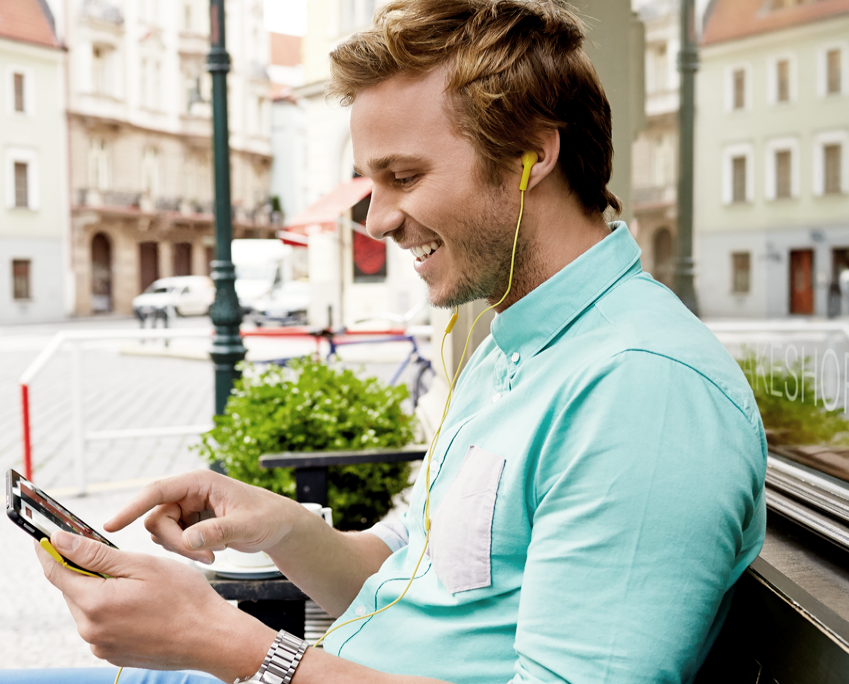 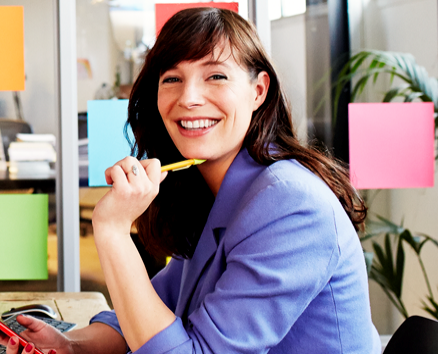 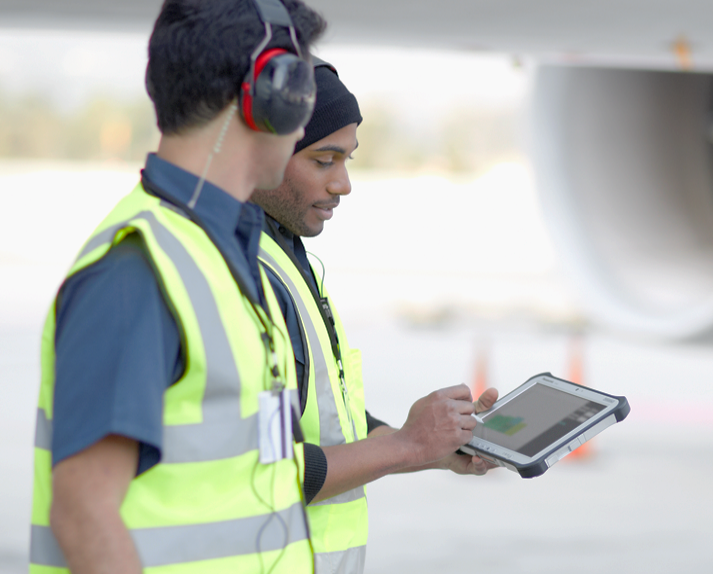 Customers choose the mix of models that is right for them
Mission Critical System Users:

Enterprise class support for your mission critical systems keeping you in control
Business Users:
Faster access to new technology with time to test and deploy in a business environment
Consumers:
Up to date with feature and security updates as they arrive
[Speaker Notes: Based on what Microsoft is hearing from customers, they expect most will take a mixed approach in how they keep their Windows 10 systems up to date. They will likely target a different pace of updates for different users and systems, depending on the specific business needs of each group.]
Consider your deployment approach
Learn more about what Windows as a Service means for you

Learn more about and provide use feedback on Windows Update for Business

Start profiling your users for these deployment options
Technical & Licensing Details
Windows Insider Preview BranchCustomer experience
Windows Insiders stay up to date with preview features as they are released
Opportunity for enterprise customers to preview upcoming features and influence product development 
Security updates and fixes are delivered regularly
Windows Insider Preview Branch
New functionality
Time
*Conceptual illustration only
[Speaker Notes: To demonstrate graphically, consumers and their respective BYOD devices will receive continuous features updates as they become available. Security updates and critical fixes will be delivered monthly.]
Current BranchCustomer experience with Windows Update for Business*
Features are released to broad market
Customers are up to date with features as they are released after broad preview validation
Opportunity for enterprises to test and validate new features
Security updates and fixes are delivered regularly
Windows Insider Preview Branch
New functionality
Time
*Customers can also use WSUS for managing delivery updates
[Speaker Notes: Microsoft will have several feature upgrades a year that will be available after broad Windows Insider validation period. Those features will be released to broad market. 
This is a great opportunity for enterprises to test and validate new features as they prepare for broad deployment. Microsoft encourages customers to consider at least some number of devices to receive features when they are available to broad market via Current Branch.]
Current Branch for BusinessCustomer experience with Windows Update for Business*
Business customers can start testing as soon as preview features are released via Windows Insider Program 
Business customers can wait to receive feature updates for an additional period of time, testing and validating in their environment before broad deployment
Within the deferral period, you can flight these features and updates in your organization and provide feedback
Security updates and fixes are delivered regularly
Windows Insider Preview Branch
New functionality
CURRENT BRANCH FOR BUSINESS (CBB)
Time
*Customers can also use WSUS for managing delivery updates
[Speaker Notes: Business customers can delay feature updates by a few months after features updates are available to consumers. 
By the time Current branch for Business machines are updated, the changes will have been validated by millions of Insiders, consumers and customers’ internal test processes for several months, allowing updates to be deployed with this increased assurance of validation. Enterprises will be able to decide if they want to receive updates automatically via Windows Update, or via WSUS to have control through management tools over how the updates are distributed in their environments.
Business customers can wait to receive feature updates for an additional period of time, testing and validating in their environment before broad deployment. Once features get declared to be business ready and Current Branch for Business begins, customers will have an additional period of time to consume that feature upgrade while continuing to receive regular security updates. 
Microsoft plans to have 2 Current Branches for Business in market at any given time so a customer will be able to do an in place upgrade from one to another as well as skip one. 
MSFT encourages customers to take advantage of Windows Update for Business by creating internal rings and stage broad deployment of upgrades once features are declared business-ready via Current Branch for Business.]
Long Term Servicing BranchCustomer experience for special systems
Long Term Servicing Branch
Security updates and fixes are delivered regularly
Customers on Long Term Servicing Branch receive security and critical fixes only for ten years 
Customers can move from one LTSB to the next one via in-place upgrade and can skip one LTSB as well
Customers manage updates via WSUS
New functionality
Long Term Servicing Branch
Long Term Servicing Branch
Time
*Conceptual illustration only
[Speaker Notes: Periodically, Microsoft will declare a long term servicing branch– upon deployment of which, customers will only receive security updates and critical fixes for duration of mainstream and extended support. Customers will also be able to move from one Long Term Servicing branch to another via in place upgrade. Microsoft plans to deliver a capability of skipping one LTSB as well. 
As Microsoft introduces new enterprise features over time, they expect to provide new Long Term Servicing Branches at appropriate time intervals, which will incorporate new functionality. Customers will be able to move devices easily from the Long Term Servicing branches they are currently on, to the next Long Term Servicing branch, as well as be able to skip one – using in place upgrade technology in Windows 10. Microsoft is committed to providing customers reasonable notice before a Long Term Servicing branch is declared, in order to help with deployment planning. In addition, IT professionals will be able to move user devices from a Long Term Servicing branch to a Current branch for Business to stay up-to-date with latest feature updates; and alternatively, move a user device from Current branch for Business to the next available Long Term Servicing branch when needed.
Microsoft understands the importance of having an initial Long Term Servicing branch available for enterprise customers to begin testing as soon as possible with Windows 10, and as a result they plan to deliver their first Windows 10 Long Term Servicing branch in the same time frame as Windows 10 market availability. Microsoft encourages customers to start testing the first Long Term Servicing branch as soon as it becomes available.]
Next steps
Download the Windows 10 Tech Preview
Test in place upgrade in your lab
Test your LOB apps for compatibility
Sign up for the Windows Insider Program
<your company tagline>
<Your contact Information>
Place Partner Logo here
Appendix
Windows 10 Deployment Options for Enterprises
Windows as a Service
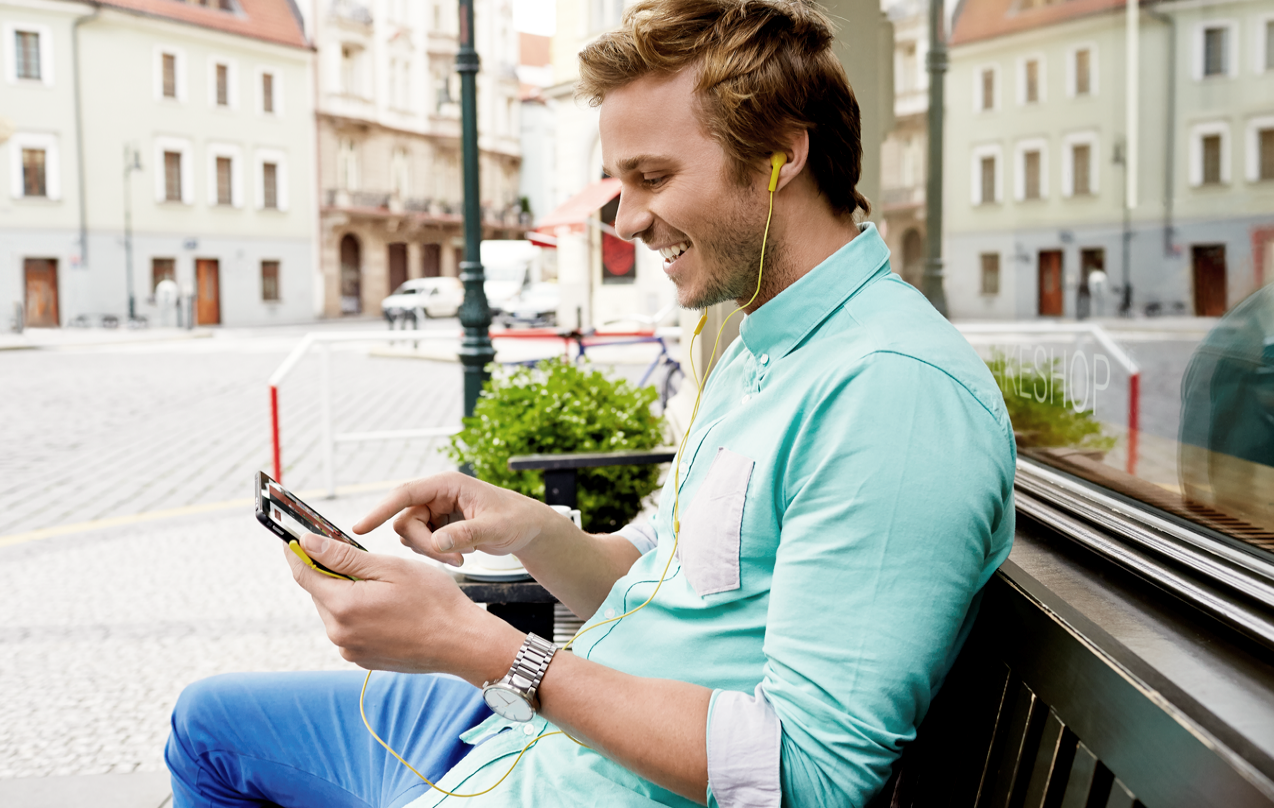 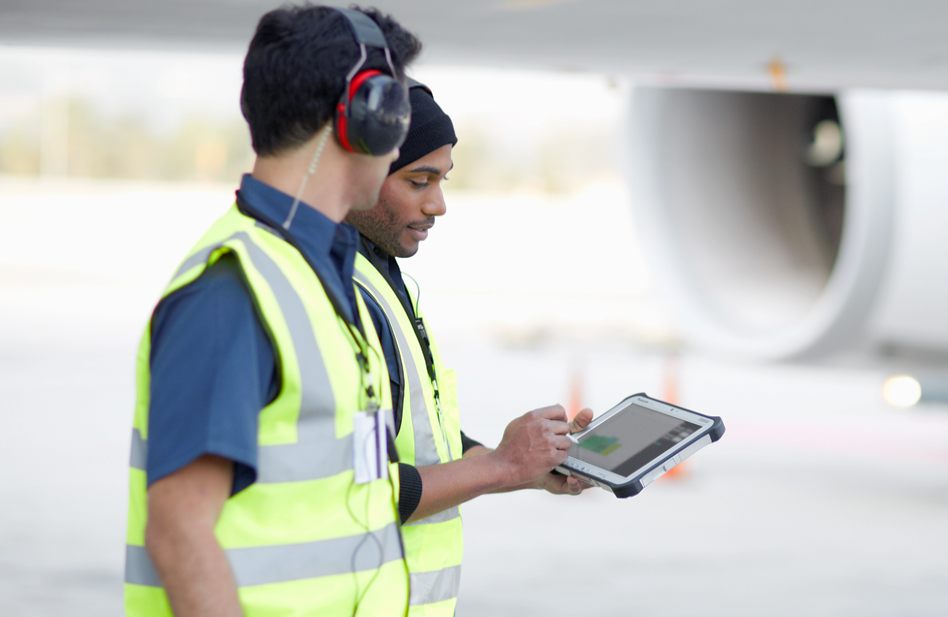 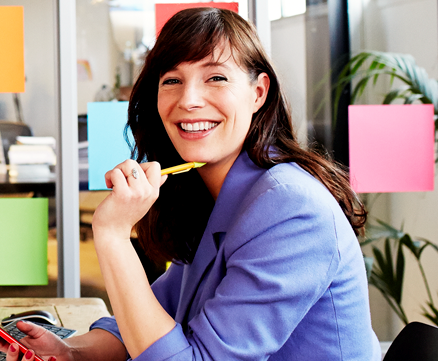 Special systems
Consumer devices
Business users
Updates installed via Windows Update as they arrive
Keeping hundreds of millions of consumers up to date 
Large and diverse user base helps drive quality of the OS updates
BYOD devices are up to date & secure
Update their devicesafter features are validatedin the market
Deploy using Windows Update, Windows Update for Business or your current management tools (e.g. WSUS)
Examples: Air Traffic Control, Emergency Rooms
No new functionality on long term servicing branch 
Regular security updates 
Control with WSUS
[Speaker Notes: Many consumers today expect their devices to receive ongoing feature updates without having to take an action. However, Microsoft understands that businesses require more control in how updates are delivered, and at what pace.
For example, systems powering hospital emergency rooms, air traffic control towers, financial trading systems, factory floors, just to name a few, may need very strict change management policies, for prolonged periods of time. To support Windows 10 devices in these mission critical customer environments Microsoft will provide Long Term Servicing branches at the appropriate time intervals. On these branches, customer devices will receive the level of enterprise support expected for the mission critical systems, keeping systems more secure with the latest security and critical updates, while minimizing change by not delivering new features for the duration of mainstream (five years) and extended support (five years). On Long Term Servicing branches, customers will have the flexibility to deliver security updates and fixes via Windows Server Update Services (WSUS) which allows full control over the internal distribution of updates using existing management solutions such as System Center Configuration Manager or to receive these updates automatically via Windows Update.
Microsoft also learned from customers that while having control of mission critical environments is important; they also have many end user devices that are not necessarily mission-critical. Managing those devices as mission critical systems results in significant, unnecessary costs and complexity, while additionally depriving business users of access to the latest functionality. Many IT organizations have told Microsoft they would like to get out of the business of managing end-user devices. They are looking for ways to keep devices up to-date with more discretion than simply treating them the same way they treat consumer devices.]